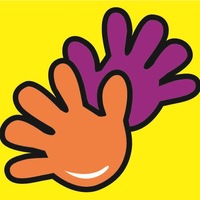 ЗДОРОВОЕ ПИТАНИЕШКОЛЬНИКА
О

П
И
Т
А
Н
И
И
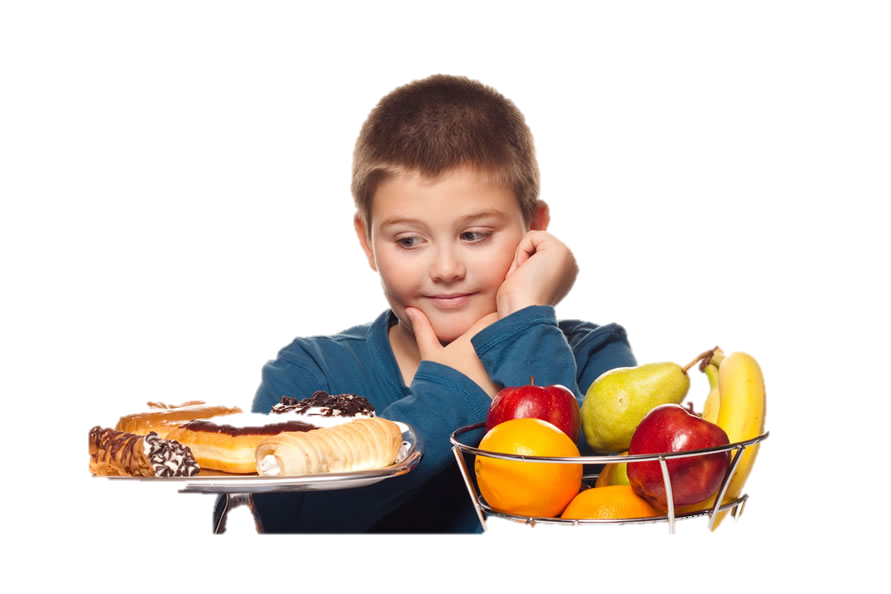 Питание – важнейшее условие жизнедеятельности человека
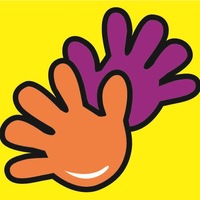 О

П
И
Т
А
Н
И
И
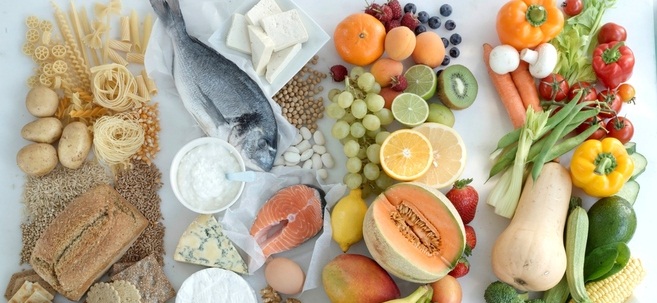 Правильная организация питания-
поддерживает и укрепляет здоровье
Четыре принципа рационального питания
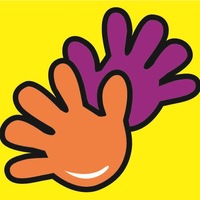 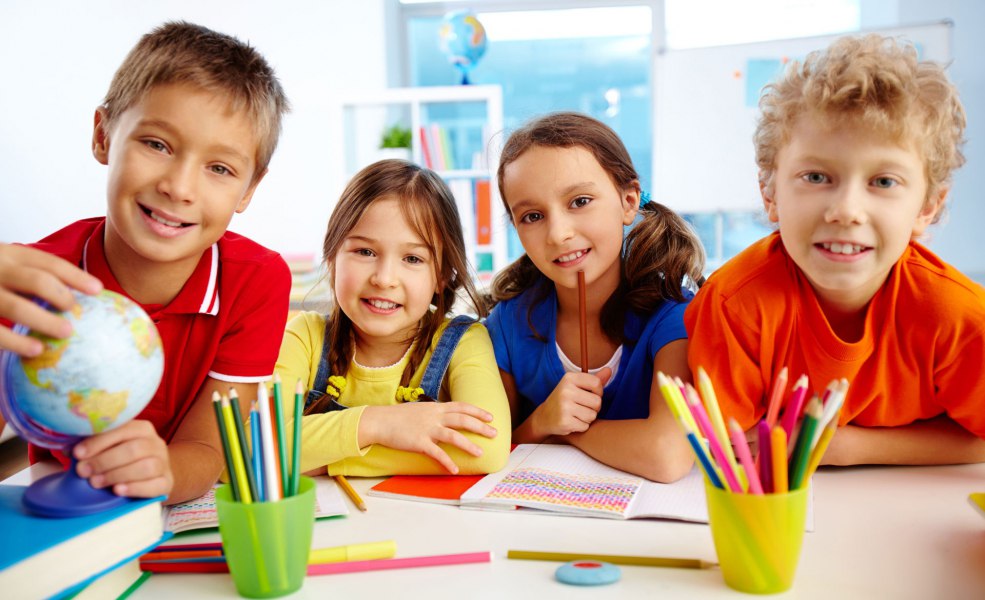 О

П
И
Т
А
Н
И
И
Принцип первый: энергетическая ценность должна соответствовать энергетическим затратам организма.
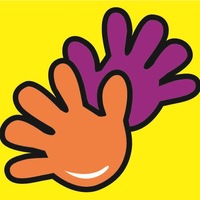 О

П
И
Т
А
Н
И
И
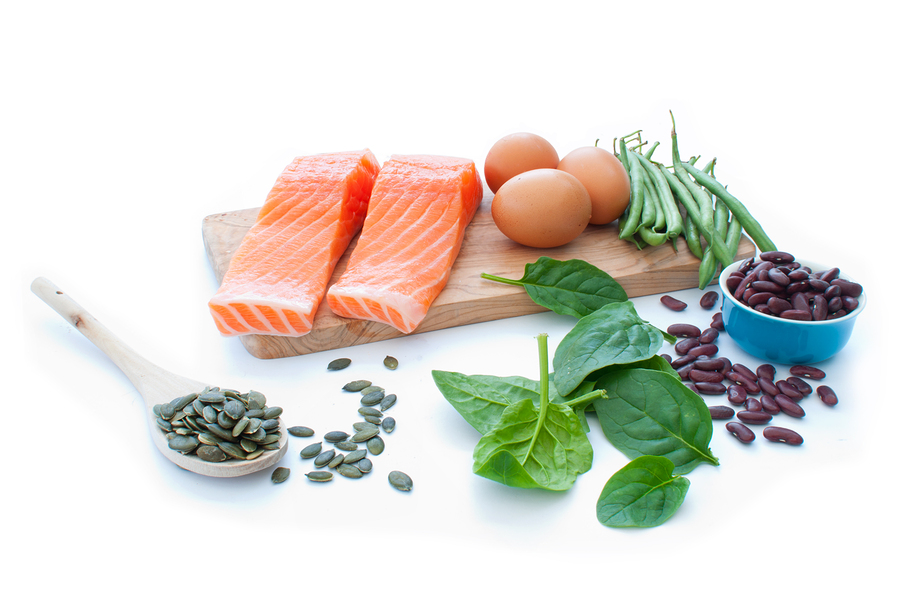 Второй принцип: соответствие химического состава пищевых веществ с физиологическими потребностями организма.
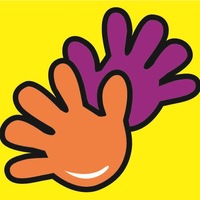 О

П
И
Т
А
Н
И
И
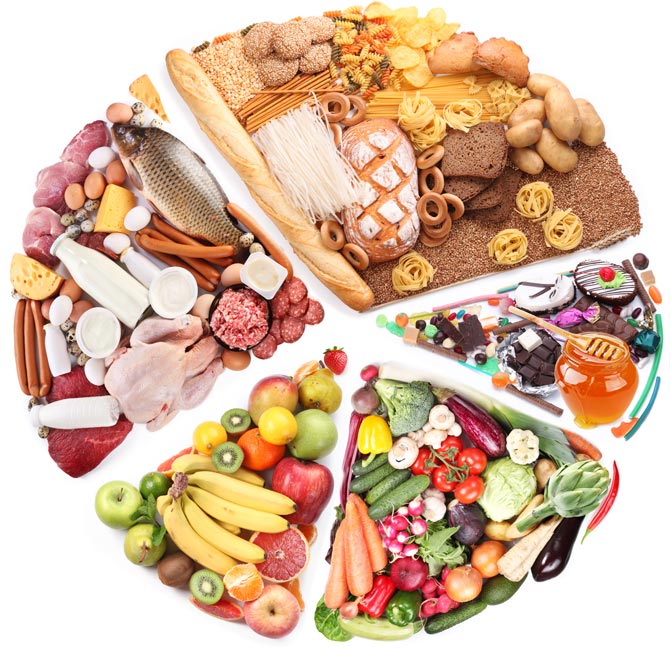 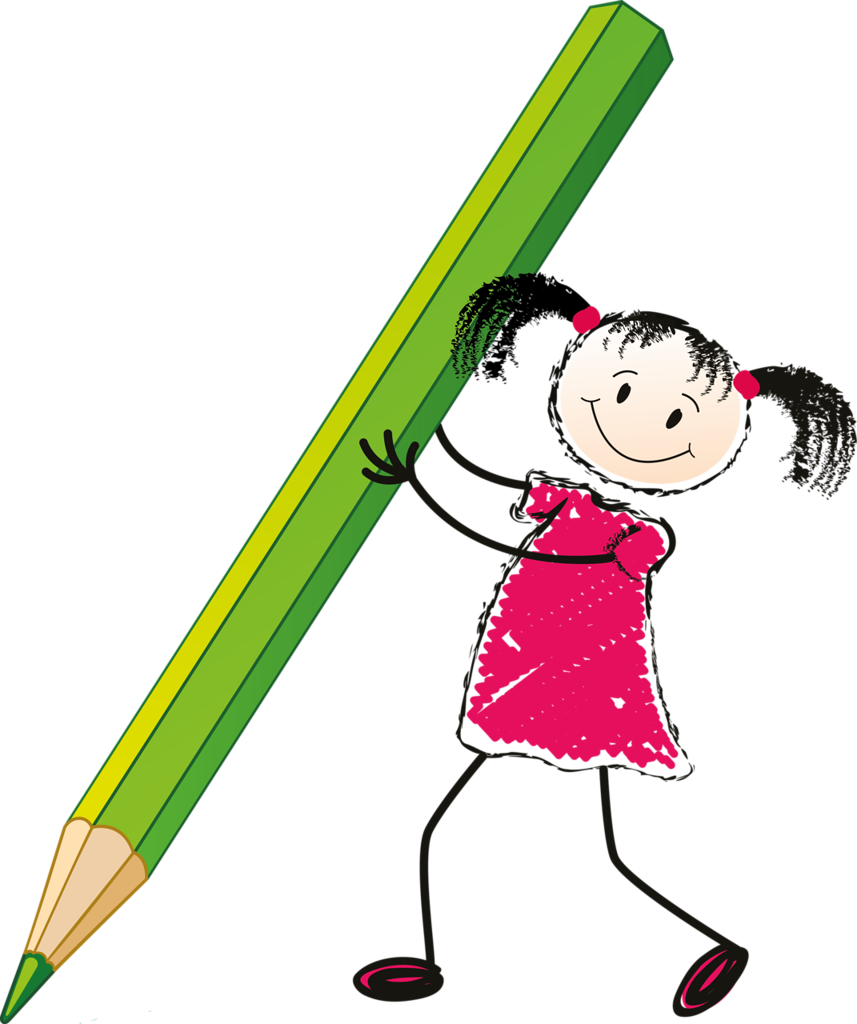 Третий принцип: максимальное разнообразие питания.
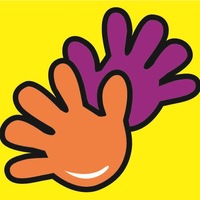 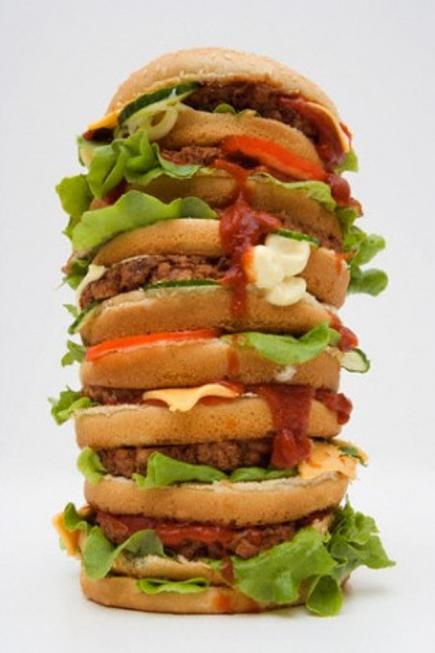 О

П
И
Т
А
Н
И
И
регулярность
разнообразие
удовольствие
адекватность
безопасность
Четвертый принцип: соблюдение оптимального режима питания.
Белки
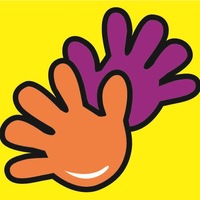 О

П
И
Т
А
Н
И
И
В рационе ребенка школьного возраста обязательно должны присутствовать следующие продукты:
молоко или кисломолочные напитки
творог
сыр
рыба
мясные продукты
яйца
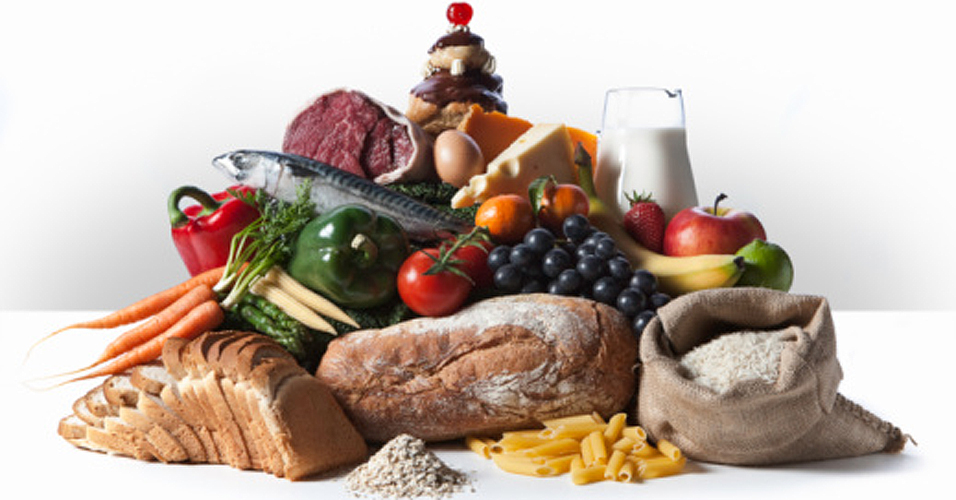 Жиры
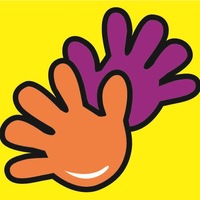 О

П
И
Т
А
Н
И
И
Норма потребления жиров для школьников - 80-90 г в сутки, 30% суточного рациона. Ежедневно ребенок школьного возраста должен получать: 
сливочное масло 
растительное масло 
сметану
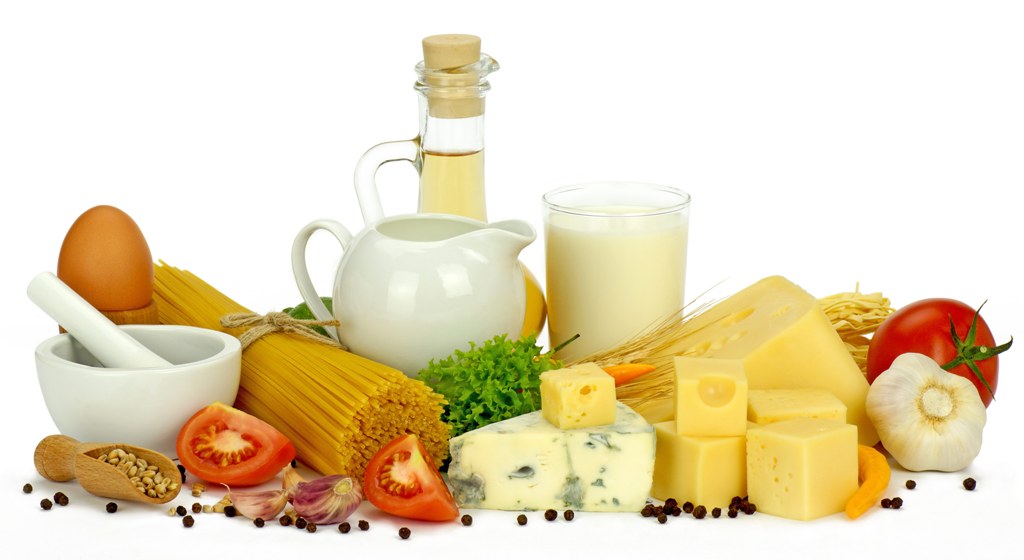 Углеводы
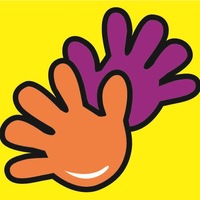 О

П
И
Т
А
Н
И
И
Суточная норма углеводов в рационе школьника - 300-400 г, из них на долю простых должно приходиться не более 100 г. 
Необходимые продукты в меню школьника: 
хлеб
крупы
картофель
сухофрукты
сахар
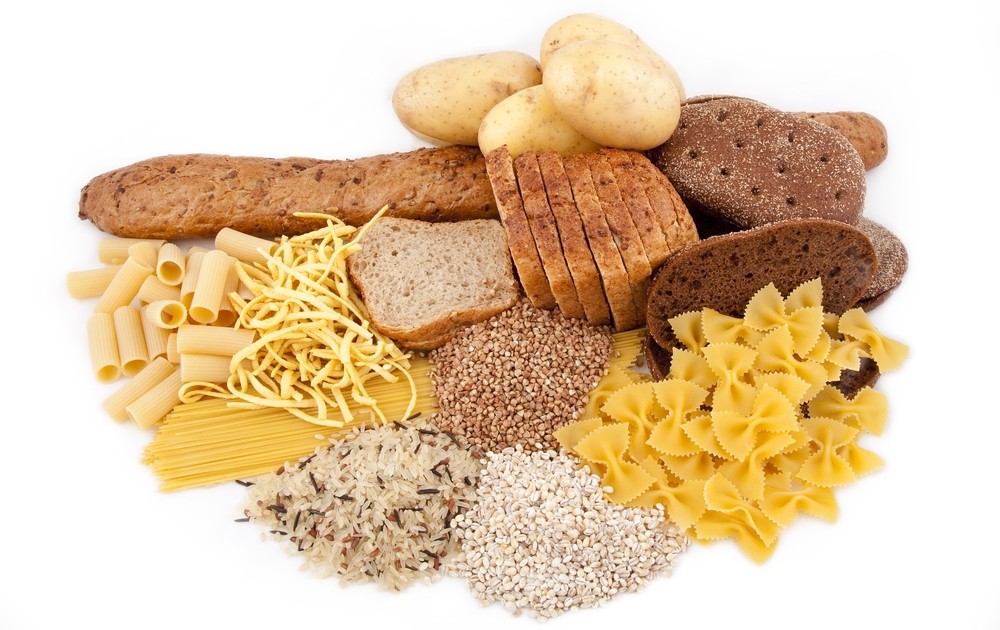 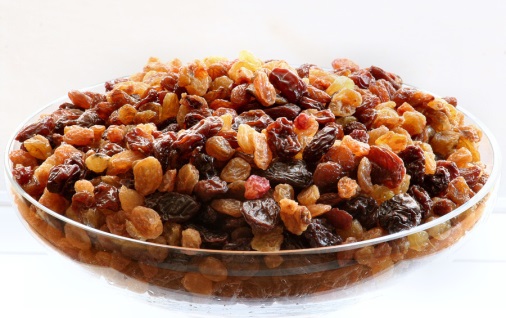 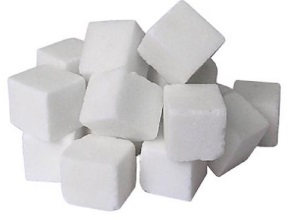 Витамины и минералы
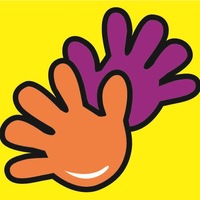 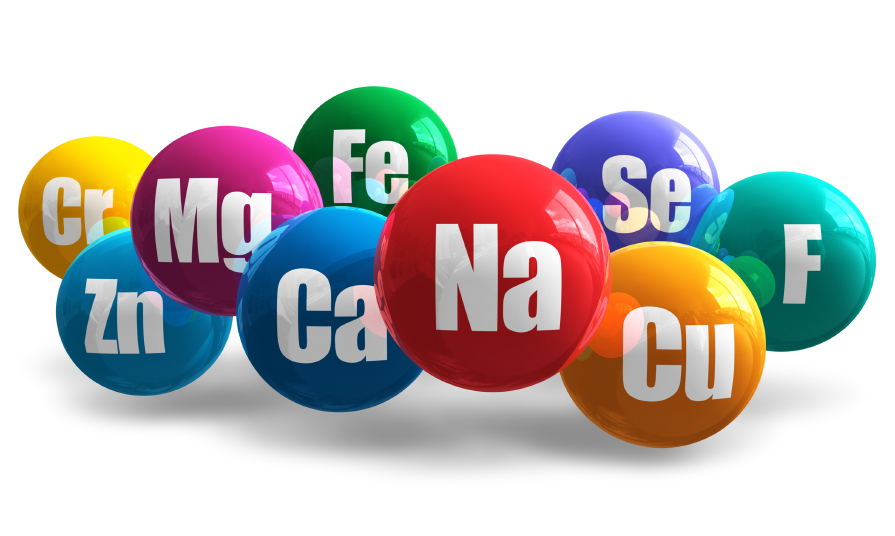 О

П
И
Т
А
Н
И
И
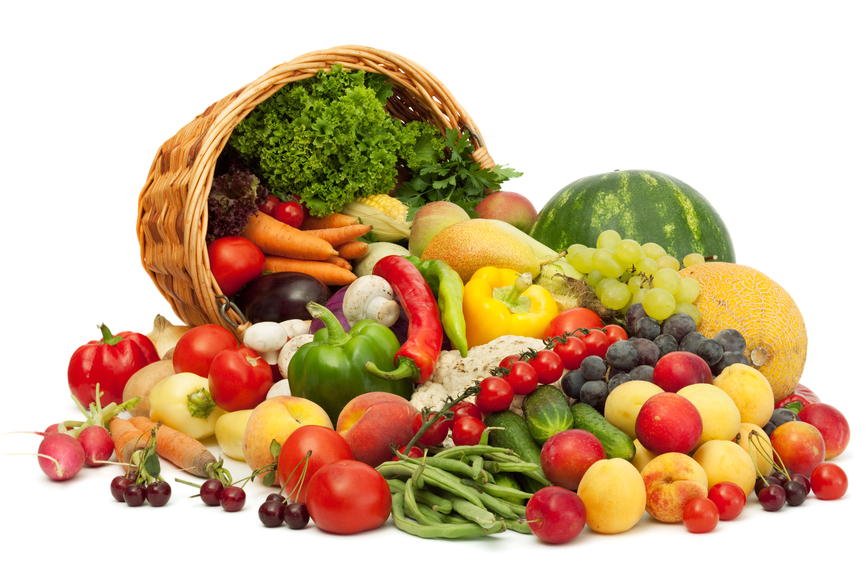 Питание школьника должно быть безопасным
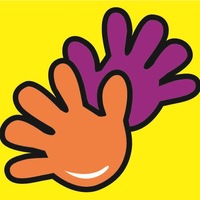 О

П
И
Т
А
Н
И
И
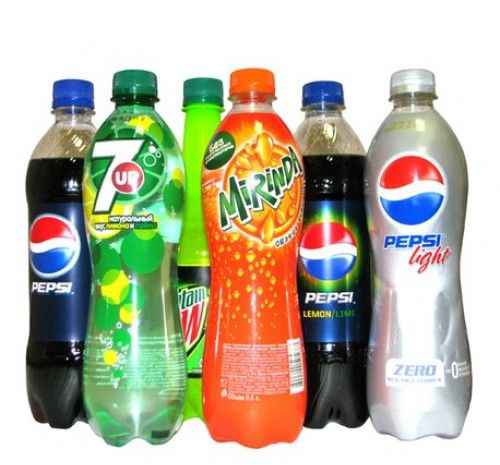 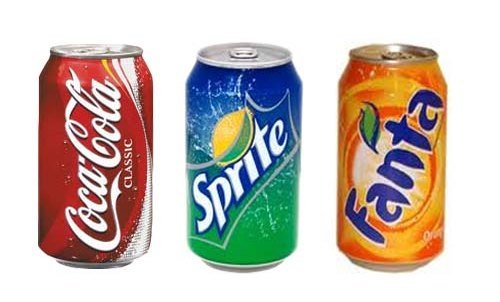 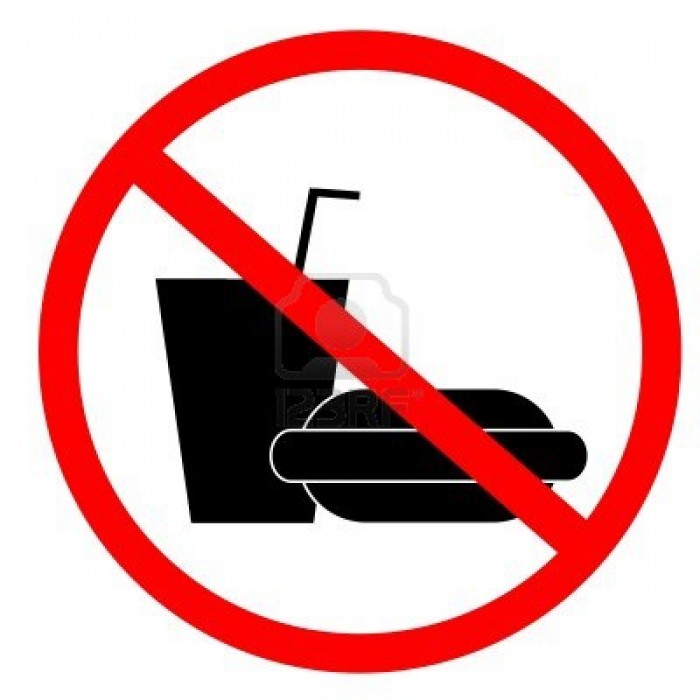 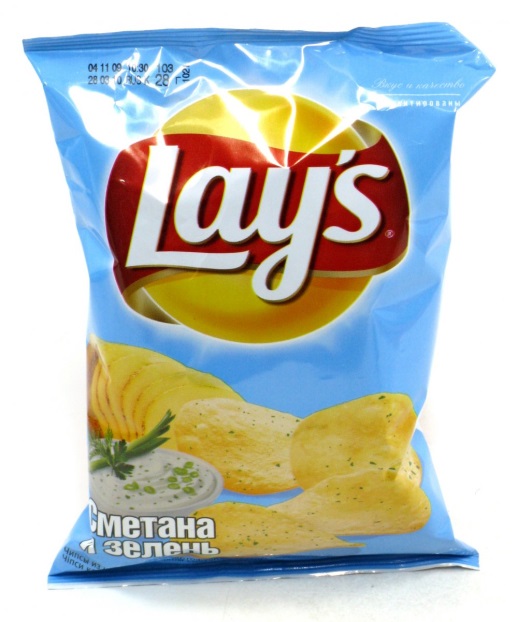 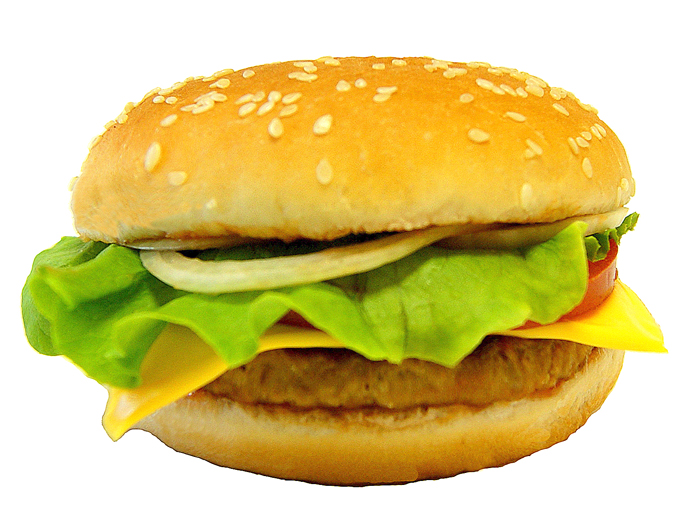 Режим питания школьников
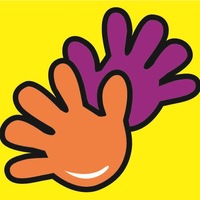 О

П
И
Т
А
Н
И
И
Первая смена
7.30 - 8.00 Завтрак дома 
10.00 - 11.00 Горячий завтрак в школе 
12.00 - 13.00 Обед дома или в школе 
19.00 - 19.30 Ужин дома
Вторая смена
8.00 - 8.30 Завтрак дома 
12.30 - 13.00 Обед дома
16.00 - 16.30 Горячее питание 
19.30 - 20.00 Ужин дома
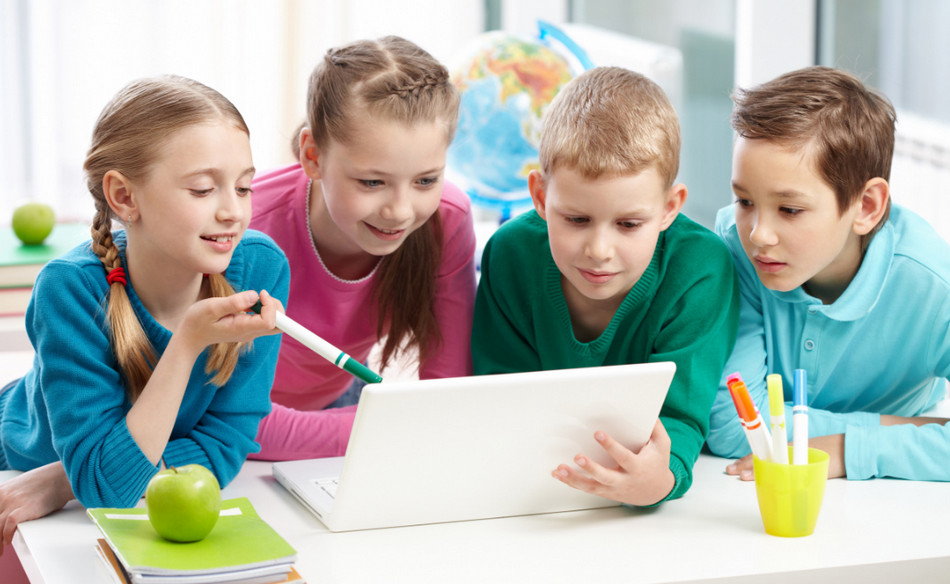 График питания в школе
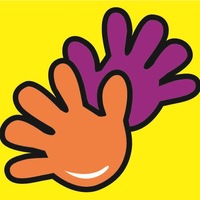 О

П
И
Т
А
Н
И
И